Les infections chroniques et la Génétique
Cécile Jadin
Afrique du Sud
 Juin 2024
[Speaker Notes: L'ADN est copié par l'ARN en vue de synthétiser des protéines dont les Immuniglobulines
Mouvement perpétuel.]
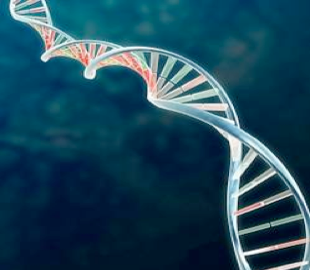 Les Maladies Génétiques
Les gènes dirigent l’orchestre pathologique
du corps humain et de ses  mécanismes
de défense
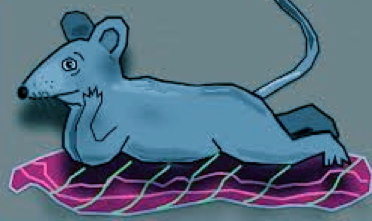 Si les maladies PCE, SEP, Lupus, SA, ALS, dépression, pathologie digestive, pathologie cardiaque, oculaire, dermatologique, etc…
étaient purement génétiques, 
pourquoi répondent-elles aux
AGENTS ANTIBACTÉRIENS?
Sophisme
Sophisme
Sophisme
Sophisme
En:
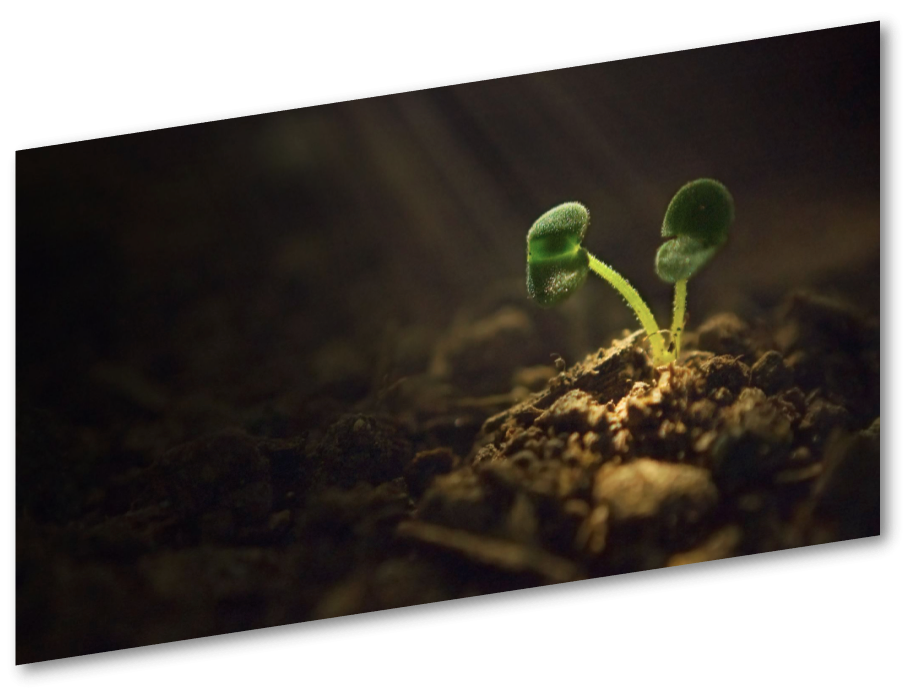 certains gènes
supportent ou paralysent
la croissance
de germes spécifiques-
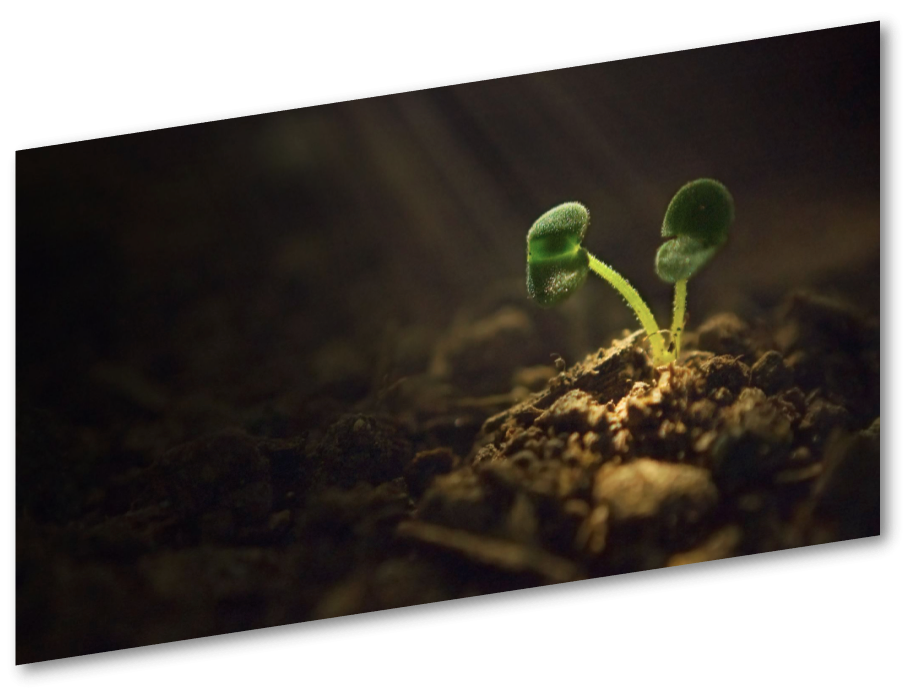 Les organismes Intracellulaires obligés ( OIO)
Dictent les symptômes selon leur position anatomique

Les symptômes ne sont pas la maladie

La maladie peut revêtir un tout autre aspect au cours du temps et changer de nom
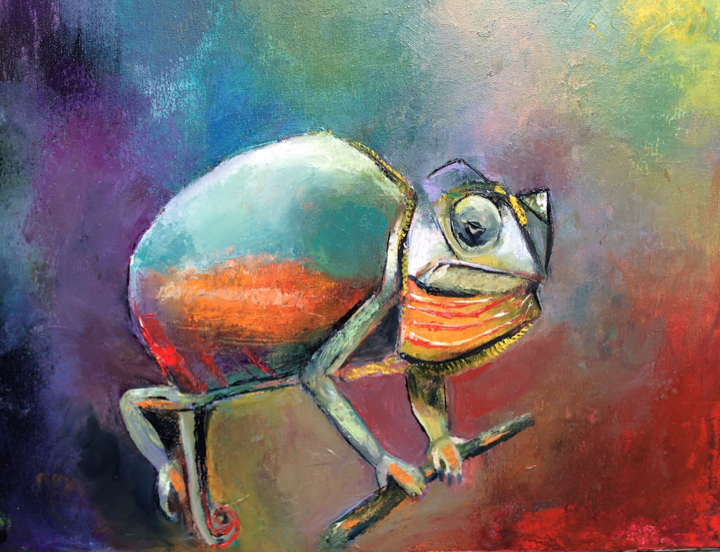 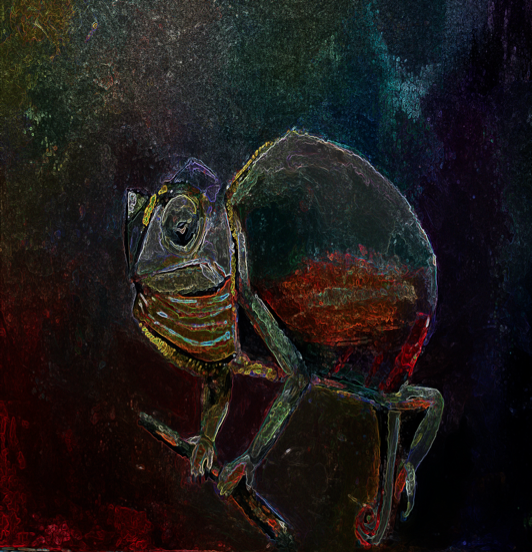 Comme un caméléon
Neurologie
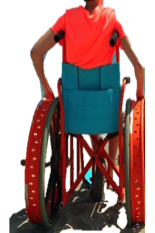 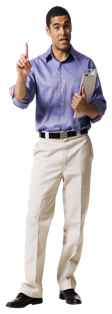 45 ans
fils du père
70 ans
mère du
 premier
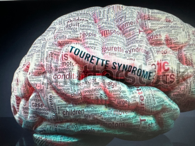 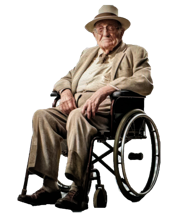 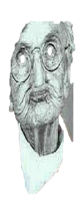 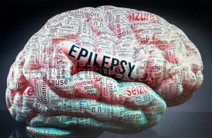 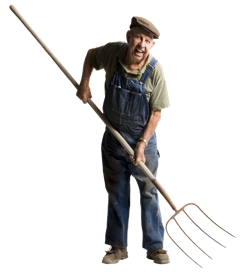 74 ans,
Père du précédent
la cause de maladies dites génétiques est souvent infectieuse
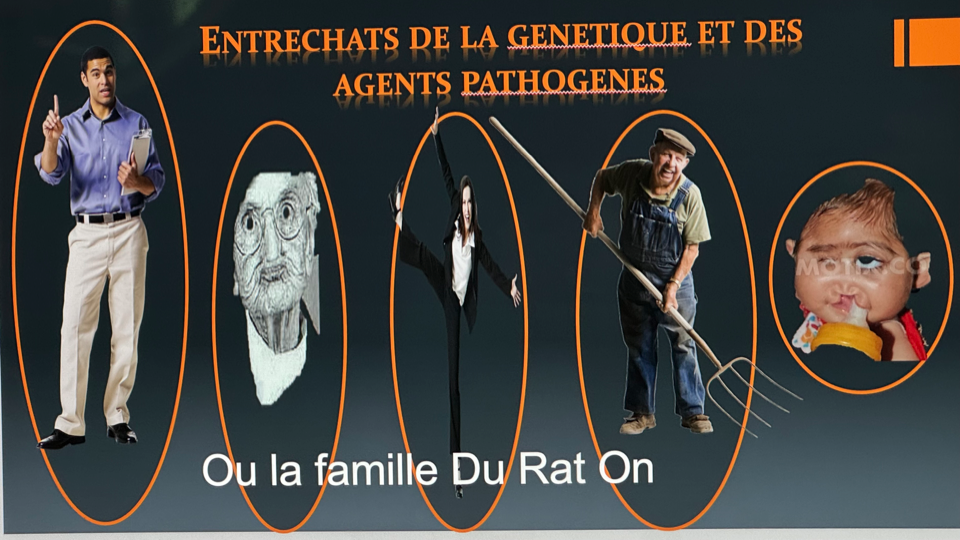 Cécile Jadin- Chronimed - 
Septembre 2015
Diagnostics antérieurs
Maladie de Cröhn

Polyarthrite séro-négative malgré
HLAB 27 +
Syndrome de Reiter - arthrite réactionelle ou Syndrome oculo uréthro synovial

Dépression mentale
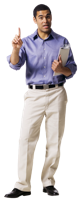 45 ans
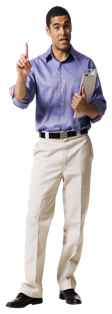 Symptômes à l’arrivée et depuis 20 ans
Nouveau diagnostic:
Infections Multiples dues
Aux Organismes Intracellulaires Obligés ( OIO)
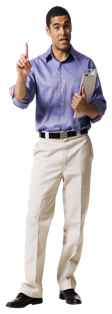 Rickettsia Conori
Mycoplasme
Chlamydiae
Toxoplasmose
Borréliose (Maladie de Lyme)
Bilharziose
avec
Fer anormal
Cholestérol
F. Rhumatoïde
CK
Traitement Durant 4 ans
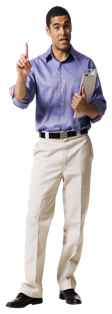 Antibiothérapie combinée et alternée, 7 jours/mois
+ adjuvants
Quinine sulphate entre les cures
Praziquantel
Anti-inflamatoires
Après l’arrêt des antidépresseurs, de la cortisone, de l’embrel et du MTX
Résultat au cours des 4 ans
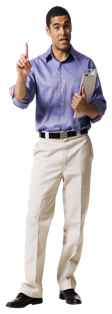 Amélioration de l’état général
Plus de symptômes psychiatriques
Douleurs articulaires réduites
Facteur Rhumatoïde de 67 à 26
CK de 900 à 600
Fer normalisé
Ainsi que le cholestérol
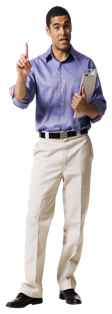 Arrêt du traitement
1.Neurologie
LE PÈRE DU PRÉCÉDENT – 74 ans
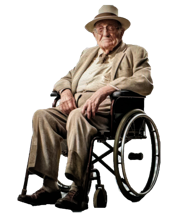 [Speaker Notes: SLA: maladie neurologique d’origine spinale ou bulbaire]
LE PÈRE DU PRÉCÉDENT
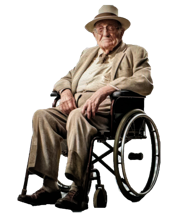 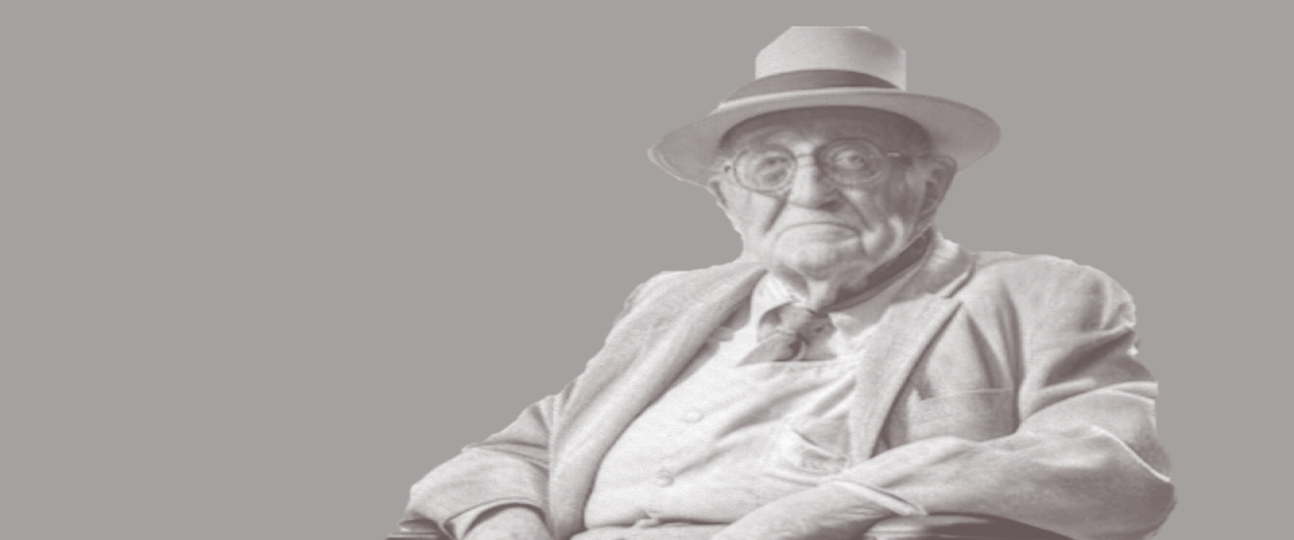 LE PÈRE DU PRÉCÉDENT
Anémie
VS
Ferritine haute, saturation basse
Créatinine 
Foie toxique
Hormone T4
PCR & FAN
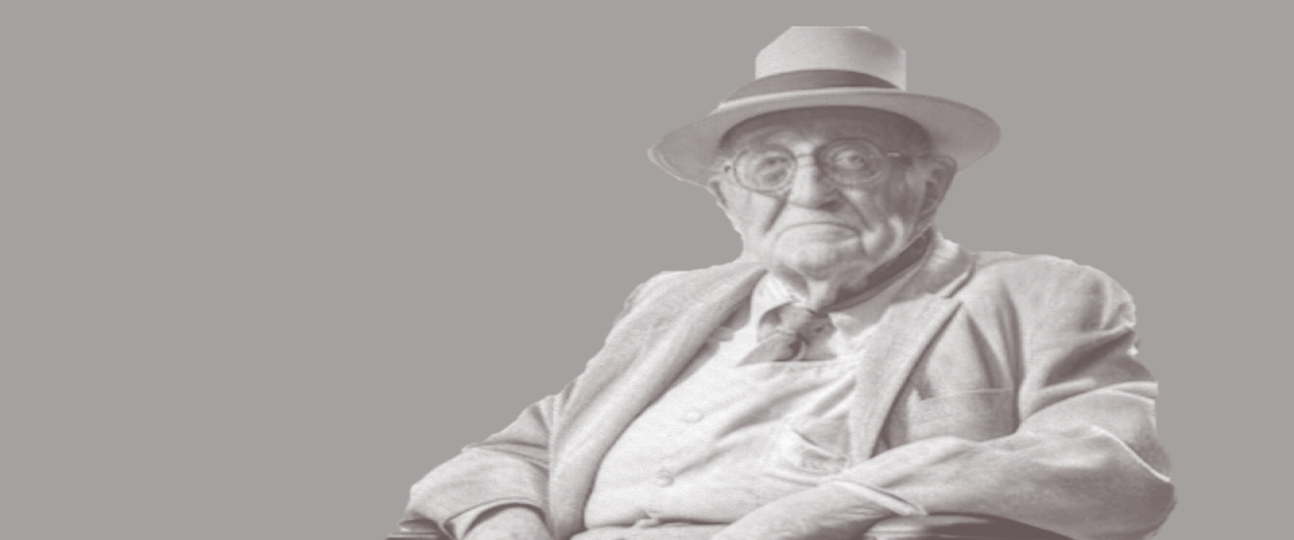 LE PÈRE DU PRÉCÉDENT
Nouveau diagnostic
Rickettsia Mooseri
Mycoplasma pneumoniae
Brucellose
Toxoplasmose
Hélicobacter Pylori
Bilharziose
Le père du précédent
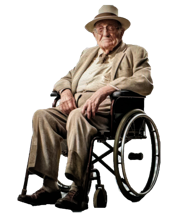 Traitement
Antibiothérapie combinée 7 jours/mois
+ adjuvants
Quinine sulphate entre les cures
Praziquantel tous les 6 mois-dosage unique
En cours de traitement,

Obstruction intestinale
Due à une splénomégalie
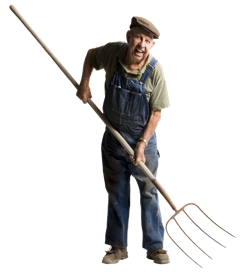 Splénectomie
Retour aux traitements
Antibiotiques 7 jours/mois
pendant 3 mois
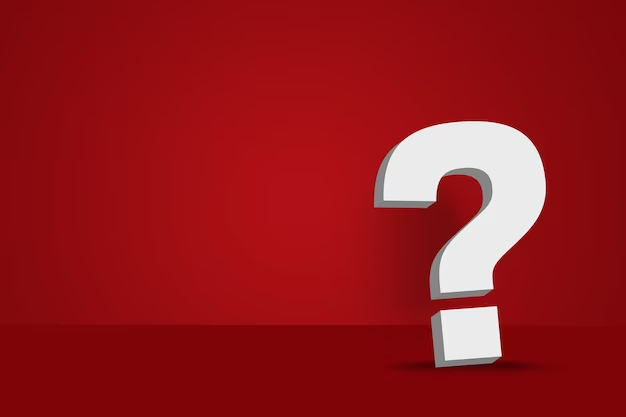 splénomégalie

Souvent présente chez les sujets positifs pour OIO et bilharziose

Sous forme de multiples abcès ou d’élargissement 
( stimulation du système immunitaire?)

Persistence fréquente après le rétablissement du patient
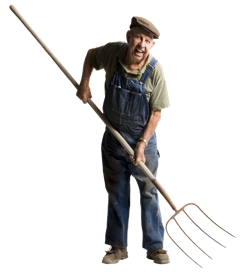 Après deux ans de traitements
de 7 jours/mois
Amélioration ”miraculeuse”
 
Capable de marcher
Pas de perte d’équilibre
Pas de douleurs articulaires
Esprit clair
Suivie d’une rechute:

Confusion mentale
Jambe gauche gonflée
Ne marche plus
Extrême fatigue

Hospitalisé
sous les soins d’un Professeur
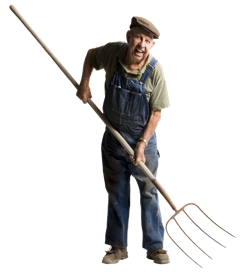 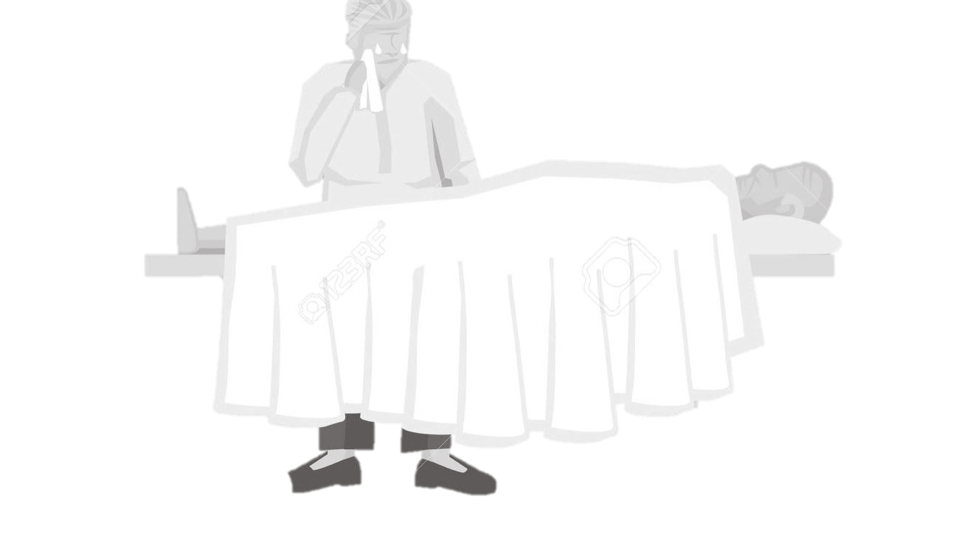 Injection IV de Vitamin D3
Suivie d’une mort instantanée
Explication après les cas cliniques
Neurologie
50 ans
fils du père
2 ans plus tard, après le Covid,
Il développe une neuropathie
    	
    	considérée héréditaire
                         progressive
                         et permanente
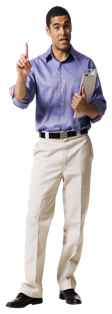 Comme son père avant lui,
son frère un peu plus tard,
Son neveu ensuite
8 neurologues consultés:

   	Pas de traitement
   	Patient convaincu
   	et résilié
50 ans
fils du père
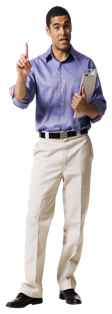 Neurologie suite
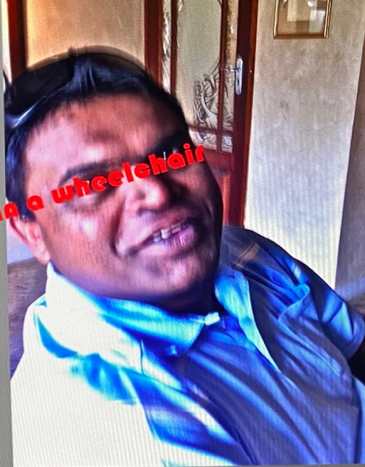 Homme de 41 ans
Maladie Motoneurone
Atrophie musculaire idiopathique
Depuis 2 ans
A l’appui: IRM -
             biopsie musculaire -
     	   conduction nerveuse: anormale
Traitement: stéroïdes
                  Rilutek
   	       Neurontin
Résultat: détérioration progressive
chaise roulante
N’a plus l’usage de ses mains, de ses bras et de ses jambes
[Speaker Notes: Rilutek: traitement à butneuro-protectif qui bloque la production de l’acide glutamique
Neurontin: Gabapentine, anti-épileptique]
Nouvelle direction: diagnostic et traitement d’infections froides
Arrêt des traitements précédents
2 souches + de rickettsies
La fièvre Q
Hėlicobacter pylori  	
Borréliose (Maladie de Lyme)
Ferritine
Enzymes hépatiques
CK  1.500 ( nl < 150 ui )
Après 6 mois           	  Après 1 an                Après 2 ans
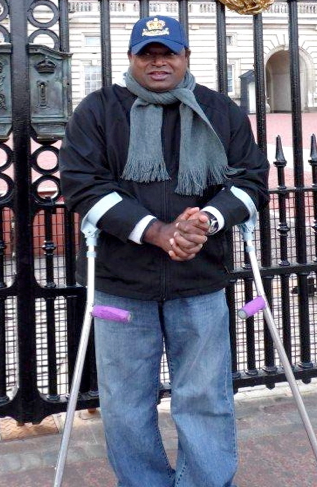 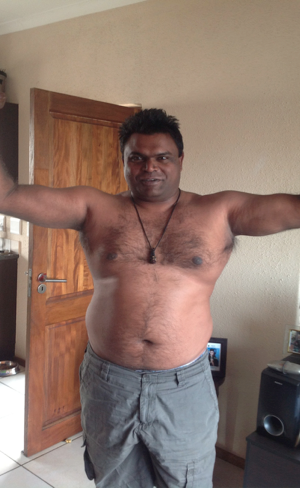 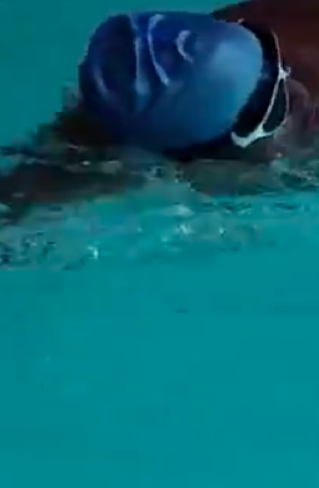 Nageur-compétition
Son fils ainé - 22 ans
Présente des symptômes de début de
Maladie motoneurone
Depuis 8 mois
Mais n’est pas mon patient
Garçon-8 ans
Diagnostic:
Maladie de Tourette
Depuis tout petit

Traitement:
Risperdal
Concerta
Anti-depressants
Enzymes digestifs
Vit B, vit D3
Neurologie suite
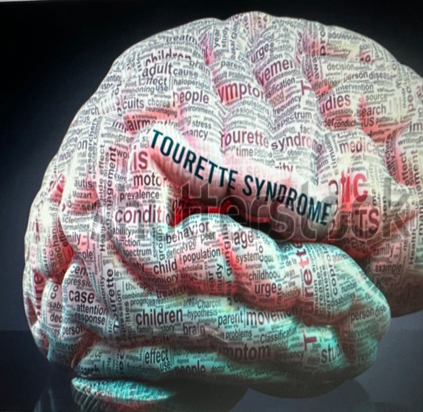 Première visite
Perte récente de
	4 kilos
Sueurs nocturnes
Tachycardie
Agitation
Diarrhées fréquentes
Rash cutané
Ne sait pas écrire vu trémor
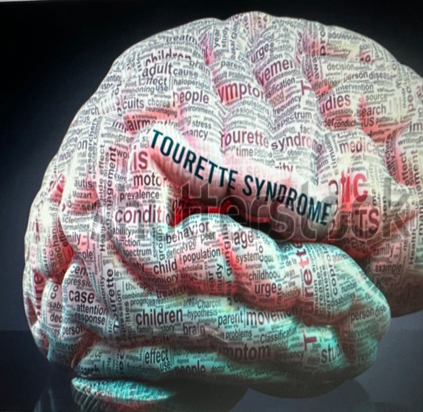 Nouveau diagnostic:

Rickettsia Prowazeki
Rickettsia Conori
Maladie de Lyme
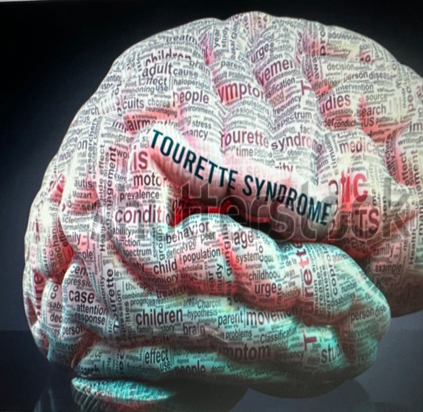 Thrombocytémie
VS à 32
Vit D à 46
Vit B à 375
Arrêt du traitement précédent
Nouveau traitement:
Antibiothérapie Combinée 7 jours/mois
selon le poids – 32 kg
Durant 12 mois
+ adjuvants
Régime sans sucre
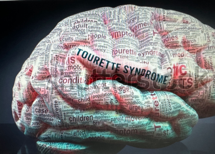 Résultat après 1 an:
Bcp plus d’énergie
Plus de trace de la Maladie de Tourette
Plus de sueurs nocturnes
Concentration
Ecrit sans difficulté
Bon Appétit
Neurologie suite
LE FRÈRE DU PRÉCÉDENT:
Age 11
Episodes de black out soudains
Crises d’épilepsie
Tics ophtalmiques
Fréquences urinaires nocturnes
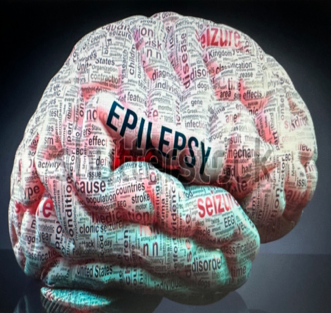 EEG: normal
IRM: normal
Hospitalisation:
Nouveau diagnostic:

Rickettsia Prowazeki
Rickettsia Conori
Mycoplasme
Borréliose (Maladie de Lyme)
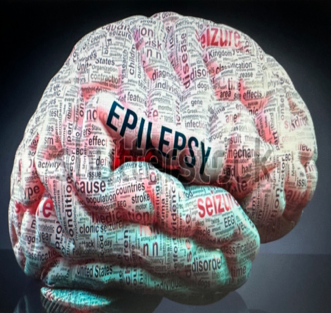 Traitement
Antibiothérapie Combinée 7 jours/mois
Selon le poids – 40 kg
Durant 10 mois
+ adjuvants
Régime sans sucre
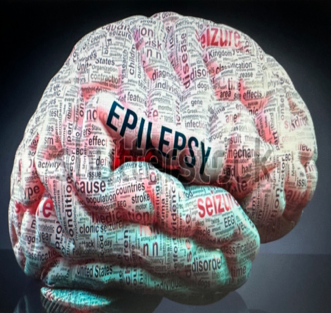 Résultat après 6 mois
Asymptomatique
Plus de black out
Epilepsie: non
Nycturie: non
Arrêt du traitement depuis 3 mois
Condition stable
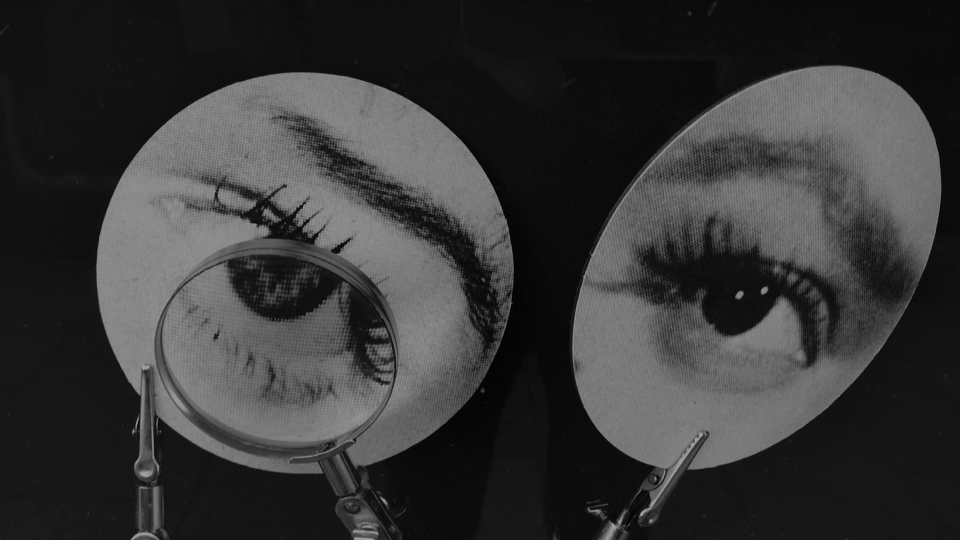 2.Ophtalmologie
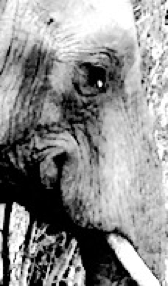 “Chlamydia : première cause
de cécité mondiale”
   	
-  Paul Giroud
Le Glaucome
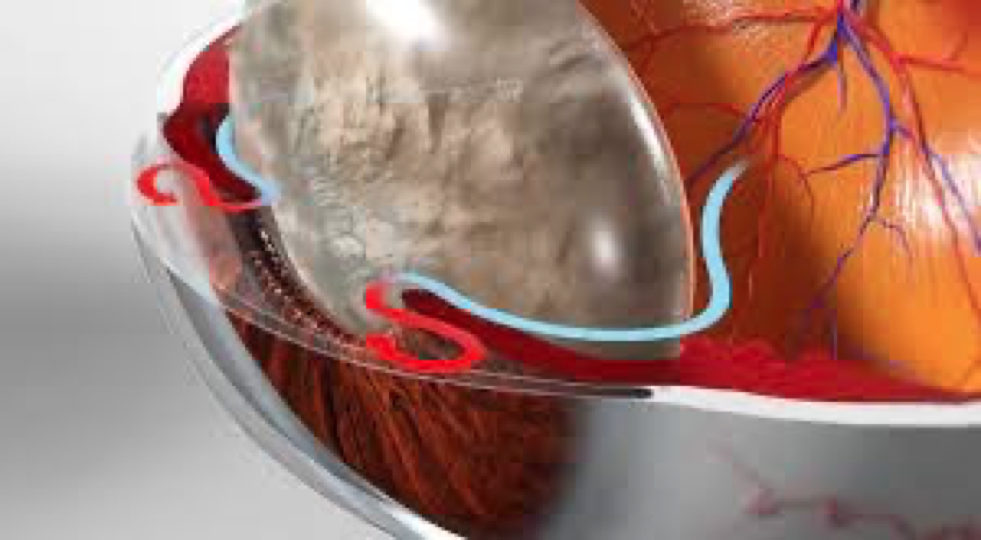 Destruction progressive
du nerf optique, le plus
souvent  causée par une
pression trop importante
à l’intérieur de l’oeil
Patiente- 35 ans – Zimbabwe - Dallas
… Troubles de la vue depuis 4 ans avec tâches œil gauche
Diagnostic : Glaucome  	-      Collyres
Mise en place de 3 shunts au cours des 3 dernières années
Echec- pression oculaire reste à 60 mm Hg
Prochaine étape: énucléation
Mais aussi de:
Fatigue
Céphalées
Douleurs musculaires
Sueurs nocturnes
Tachycardie
Douleurs abdominales
Scotomes œil droit
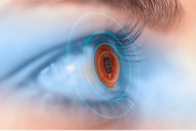 Patiente- 35 ans – Zimbabwe - Dallas
Nouveau diagnostic:
Rickettsia Prowazeki  	  +  	thrombocythémie
Rickettsia Conori        		PCR
Mycoplasme               		cholestérol
Chlamydia pneumoniae
Hélicobacter pylori
Borréliose (Maladie de Lyme)
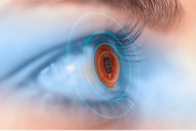 Patiente- 35 ans – Zimbabwe - Dallas
Nouveau traitement:
Antibiothérapie Alternée, Combinée 7 jours/mois
+ adjuvants
Régime sans sucre
Résultat après 1 mois:
Pression oculaire gauche à 10 mm Hg
Amélioration de l’état général
Traitement pris pendant 12 mois
Le shunt reste ouvert et la pression demeure basse
Continuation collyres
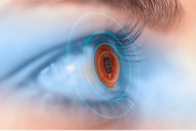 Patiente - 53 ans –Mère de la précédente
État grippal depuis 5 ans
Anxiété           	Urbanol, Trepiline
Hypertension  		Prexum +	
Problème oculaire ( douleurs, vision trouble )
Verrue vulvaire – 10 cm    	Chirurgie
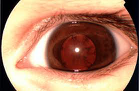 Patiente - 53 ans –Mère de la précédente
Nouveau diagnostic:
Rickettsia Prowazeki 	 +   Fer
Rickettsia Conori        	      PCR
Mycoplasme               		 						  cholestérol
Chlamydia pneumoniae
Helicobacter pylori
Borréliose (Maladie de Lyme)
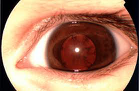 Patiente - 53 ans
Traitement:
Antibiothérapie Combinée 7 jours/mois
+ adjuvants
Régime sans sucre
Résultat après 8 mois :
Amélioration de l’état général
Plus de problème oculaire
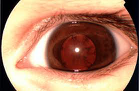 Patiente- 73 ans – Mère de la précédente 
Grand’mère de la première
Complètement aveugle
Cataracte œil gauche – chirurgie
Glaucome bilatéral
Hypertension artérielle
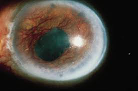 Patiente- 73 ans –
Diagnostic:
Rickettsia Prowazeki      	+                VS
Rickettsia Conori                   		Fer
Chlamydia pneumoniae          		PCR
Helicobacter pylori                 		Cholestérol
Borréliose (Maladie de Lyme)
Bartonella H. & Q.
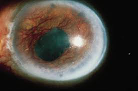 Patiente- 73 ans –
Nouveau traitement:
Antibiothérapie Combinée 7 jours/mois
+ adjuvants
Régime sans sucre
Résultat après 1 mois:
A retrouvé la vue
Amélioration de l’état général
Traitement pris pendant 6 mois
Continuation collyres
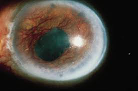 Pour  infos:

Les 3 patients ci-dessus sont négatifs pour 
Chlamydia trachomatis
Chlamydia trachomatis n’est pas souvent
associée à une maladie vénérienne
Un germe ne se trouve jamais tout seul chez un patient
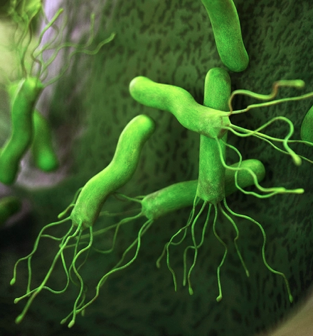 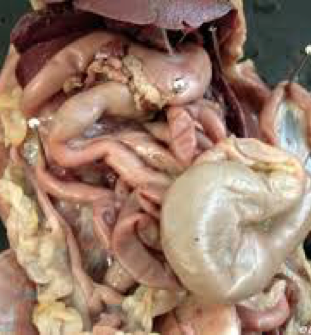 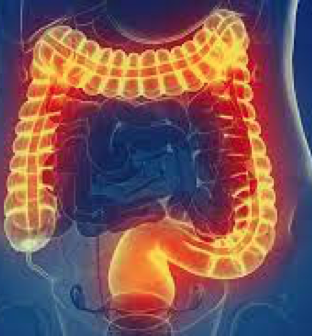 3.GASTRO-ENTÉROLOGIE
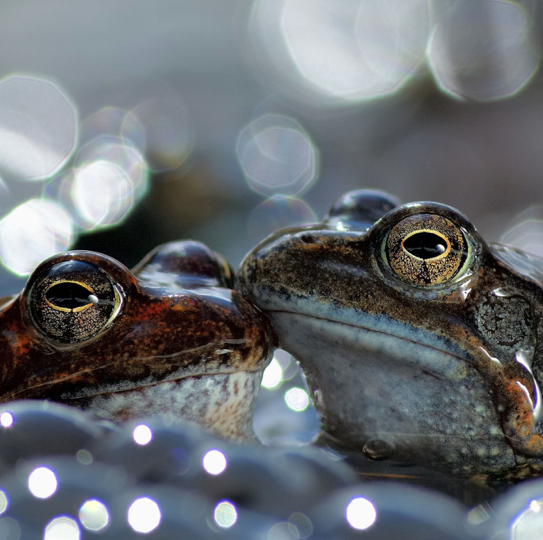 2 soeurs
30 & 28 ans
Atteintes de la
Maladie de Cröhn
après avoir travaillé 12 mois
dans le même restaurant – condition douteuse
Toutes 2 malades
L’une meurt de la maladie de Cröhn
l’autre survit avec le même diagnostic
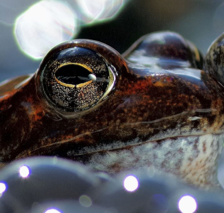 LA SURVIVANTE
Parcours depuis 15 ans
 
En gastro-entérologie
En chirurgie-résection partielle de l’intestin grêle 
Aux soins intensifs- 2 mois
Sous chimiothérapie- Huméra, Révélex, Stélara
En psychiatrie – dû à la prise de Stélara?
Retour en chirurgie – résection des 2/3 du colon
Covid + mais pas de vaccins
Chez moi – à l’âge de 45 ans
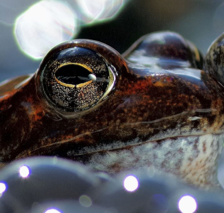 LA SURVIVANTE
 Chez moi:

Métier: pet Sitter
Fistule FID peau –colon
Mal à la tête, aux mains, aux jambes
Hépatomégalie
Poumons encombrés  X-ray: fibrose
Œdème des chevilles
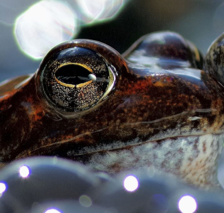 Diagnostic:


Rickettsia Mooseri     +  	VS à 40
Rickettsia Conori            	Ferritine haute
Chlamydia
Fièvre Q       			% Saturation 
	PCR élevée
Borréliose (Maladie de Lyme)
Bartonella H. & Q.
[Speaker Notes: PCR: marqueur de la phase aigüe de l’inflammation en provenance hépatique, bon marqueur de l’activité des agents pathogènes]
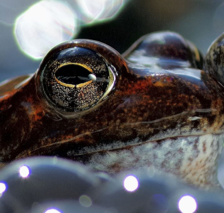 Nouveau traitement:
Arrêt de la chimiothérapie
Antibiothérapie Alternée et Combinée 7 jours/mois
+ adjuvants
Régime sans sucre
Résultat après 1 mois:
Fistule se fermant
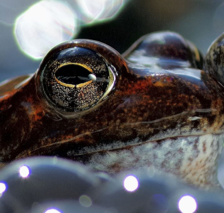 Après 2 mois
Amélioration de l’état général
Fistule fermée
Traitement pris pendant 6 mois

Après 6mois
Apparition de 2 abcès sur la cicatrice de laparotomie
En provenance de l’intestin grêle- chirurgies à répétition-
Entiviyo suggéré
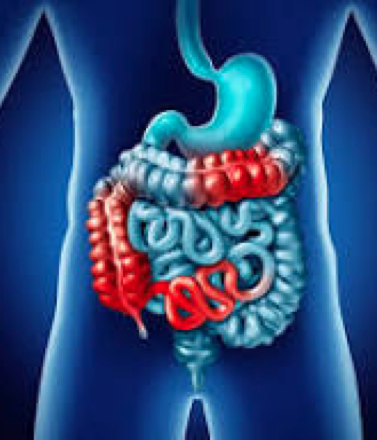 GASTRO-ENTÉROLOGIE
Un grand nombre de mes patients se présentent
sous l’étiquette maladie de Cröhn
Avec comme traitement:
Azapress ou autre traitement biologique
Cortisone
Hospitalisations
Chirurgie à répétition
Sans résultat

Diagnostic étiologique : OIO
Traitement antibiotiques adéquat
Fin de la maladie
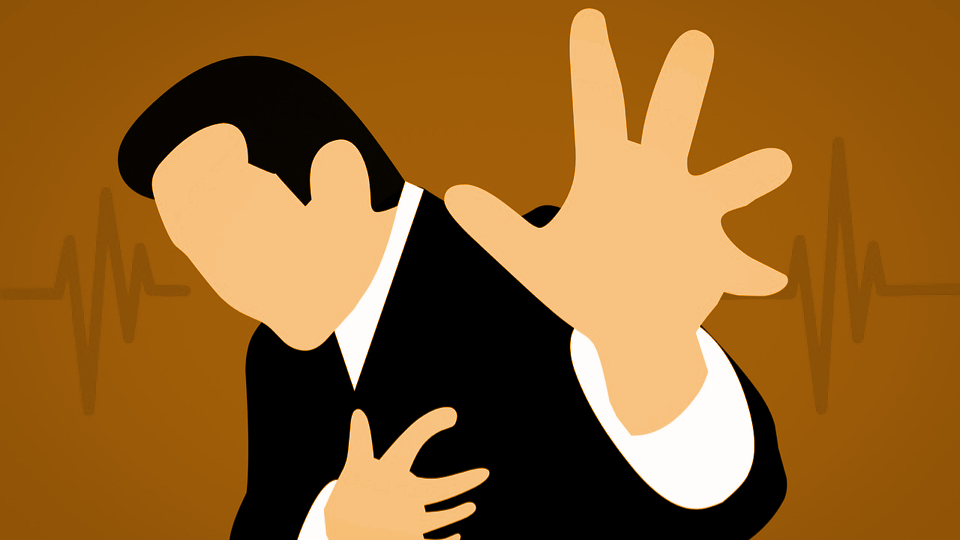 4.Cardiologie
2 frères
D. 34 ans à la 1ère visite
Malade depuis 16 ans
R. 31 ans à la 1ère visite
Malade depuis 12 ans
Piqure de tique- UK- malade X 1 mois
En surpoids
Fatigué
Déprimé
Hypertendu
Problèmes cardiaques
Sportif
Fatigué
Déprimé
Douleurs musculaires
IBS- colon irritable
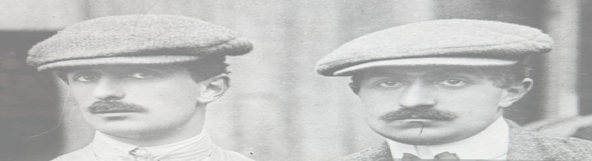 2 frères 3 ans plus tard
D. 37 ans
R. 34 ans
Présence d’OIO
Ferritine
18 R/ AB


Amélioration de l’état général
et de la tension artérielle
Normalisation du Fer
Cardiomyopathie
Toujours déprimé, comme le reste de la famille
Présence d’OIO
Ferritine
26 R/ AB

Amélioration de l’état général
Normalisation du Fer
Toujours déprimé
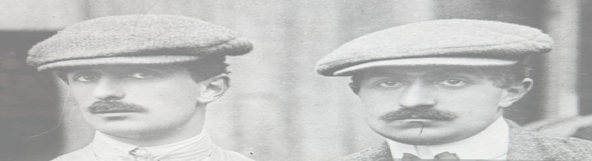 2 frères
12 ans plus tard
du temps du Covid
D. 46 ans
R. 43 ans
Covid positif
Non vacciné
Arythmie   	
Amiodarone
Réaction adverse, arrêt du traitement
Soigné en ambulatoire
Fibrillation Auriculaire  occasionnelle
Covid négatif
Non vacciné
Arythmie            Soins intensifs
Amiodarone
Réaction adverse, diminution de la dose
Arrêt cardiaque, décès
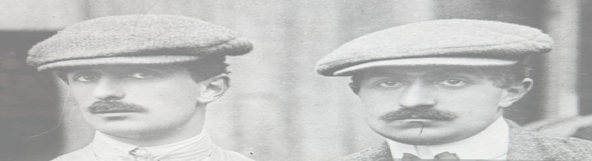 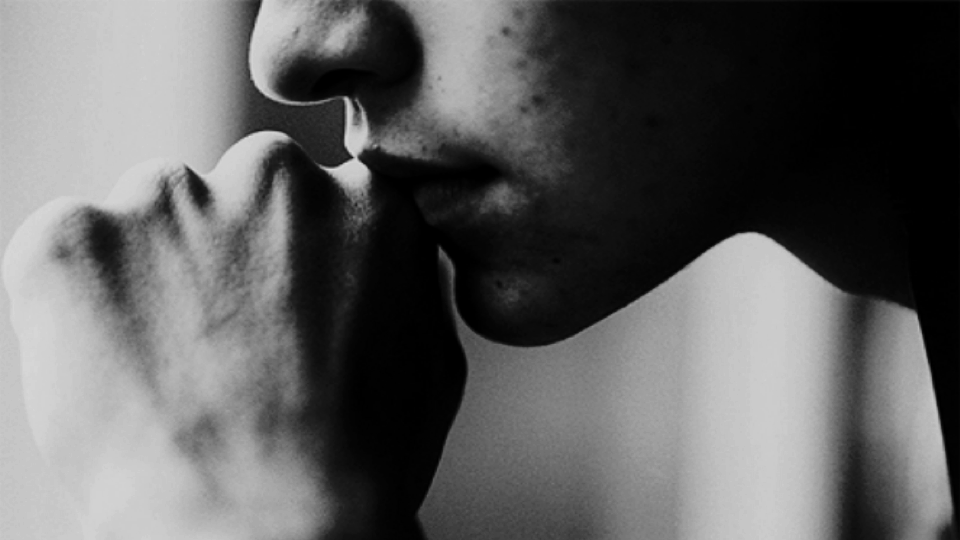 5.Psychiatrie
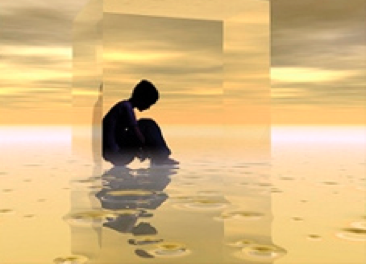 2 frères
Age respectif: 15 et 12 ans
 
même diagnostic d’Asperger
survenu progressivement après les vaccins, selon la mère

 tous 2 porteurs d’OIO –
Rickettsie
Mycoplasme
Toxoplasmose
Borréliose
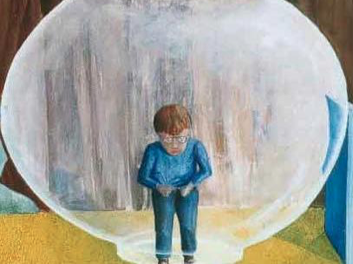 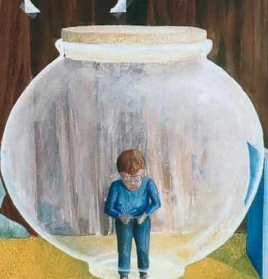 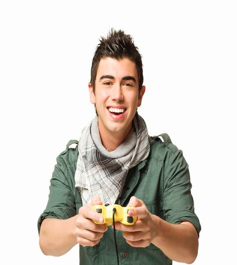 L’ainé
2 frères
Sous mon
Protocole

16 mois plus tard
Le second
L’aîné s’est normalisé

Il vit avec sa mère
Le second n’a pas
Changé
Il vit avec son père
2 ans plus tard
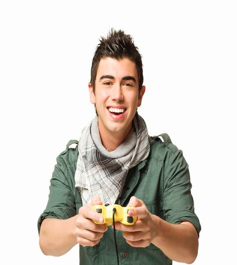 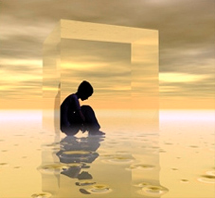 L’ainé
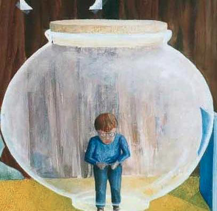 L’ainé régresse - il n’est plus sous traitement
Le plus jeune reste
égal à lui-même
4 ans plus tard
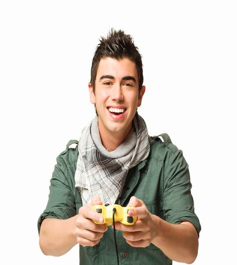 L’ainé
Reprise d’antibiotiques x 6 mois
Etudie la Médecine
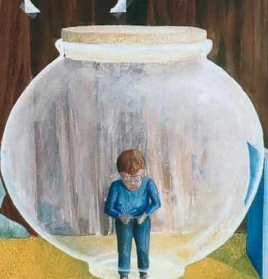 Le plus jeune reste
égal à lui-même
Le second
Psychiatrie - suite
Patiente de 50 ans : Fièvre à tiques à l’âge de 7ans
			Dépression nerveusę depuis lors
                     		Endométriose
                		2 fausse- couches et 3 enfants

Positive pour Rickettsie Conori
   Fièvre Q
   Brucellose
   Bilharziose
 		   Borréliose
Les 3 enfants: 
1. fille, 24 ans: Anhédonie
     2. fille, 21 ans: Asperger        	
     3. fils, 18 ans: sévère dépression

Tous les 3: + semblable pour les OIO 
   	 
  transmission placentaire?
Tous les 4
mis sous mon régime d’antibiotiques
Depuis 10 à 4 mois –pas terminé

AMÉLIORATION EVIDENTE DE TOUS LES 4
-diminution, voire arrêt de la prise d’anti-psychotiques, d’anti-dépressants
6. DERMATOLOGIE
Âge: 46
Hyperkératose
mains et pieds
depuis l’enfance
Traitement:
Stéroïdes
Chimio
Antibiotiques
Pas de résultat
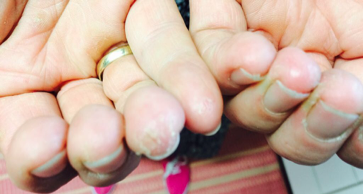 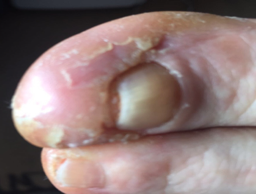 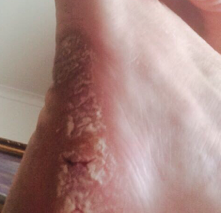 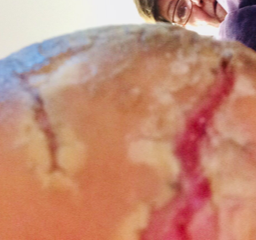 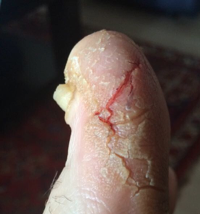 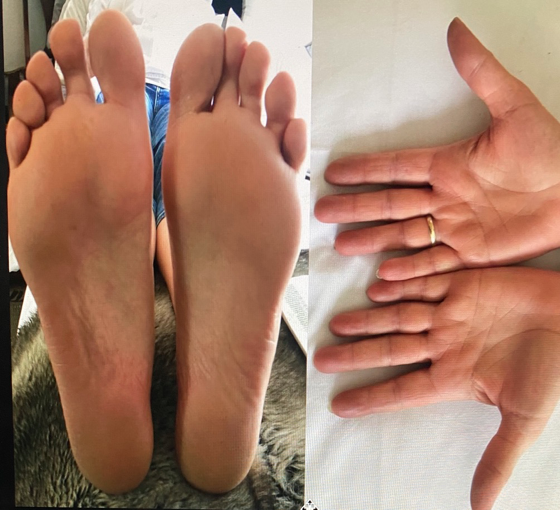 Présence d’OIO

Traitement approprié

Résultat après 2 ans

Et depuis 4 ans
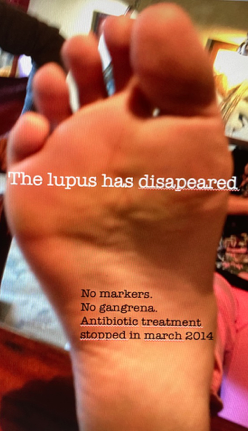 DERMATOLOGIE suite
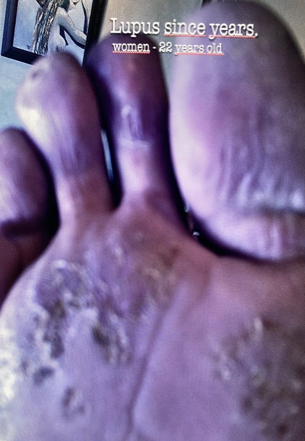 Jeune mère-22 ans-fille de la précédente
enfant 5 ans
Diagnostic: LUPUS
Traitements précédents et
durant 4 ans: Doxycycline, Azythromycine,
Plasmaquine,	
Cortisone, 		ECHEC
Fluconazole
Dernier recours: AMPUTATION

Mise en évidence d’OIO
Traitement approprié X 18 mois	   GUERISON
7. GENERAL
On pourrait à nouveau considérer la famille DU RAT ON
On rencontre en effet couramment une famille entière malade- ou maladive –

dans plusieurs spécialités plutôt que dans la même
Vu que la Médecine est CLASSIFIANTE
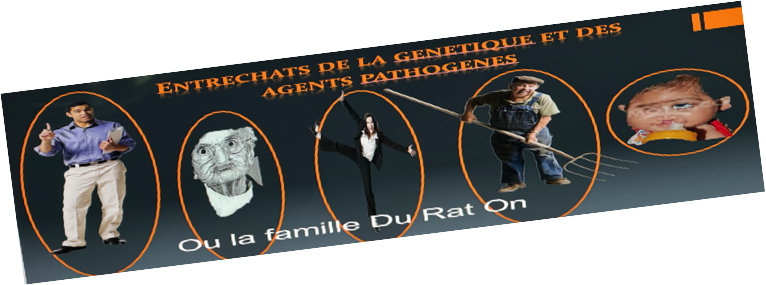 Cécile Jadin- Chronimed - 
Septembre 2015
[Speaker Notes: Fente palatine qui a nécessité 22 operations chirurgicales]
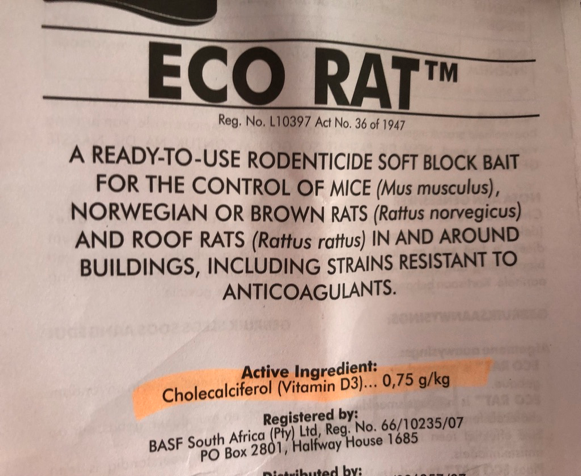 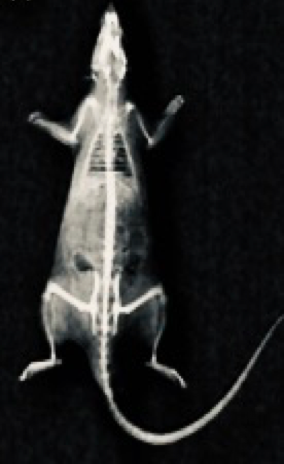 Le poison est dans la dose
L'ingestion intempestive de vitamine D3
Hypercalcémie
Hyperphosphatémie
lésion rénale aiguë secondaire (IRA)
minéralisation dystrophique des tissus mous et des reins,
lésions vasculaires déjà présentes chez tous mes patients suite à l’activité des OIO, se voient magnifiées.
Excès de prise
de
vitamine D3
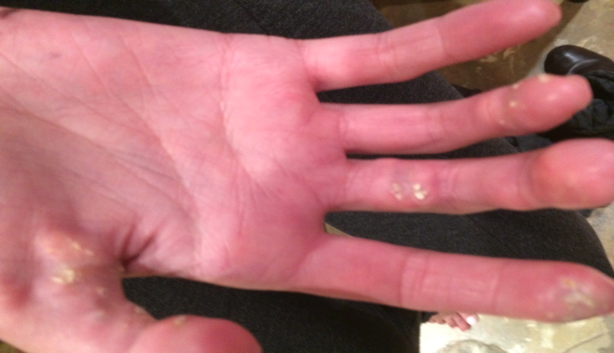 Excès de prise de vitamine D3
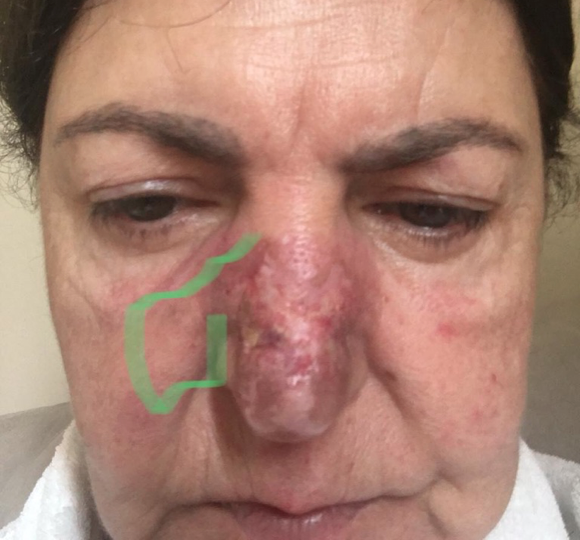 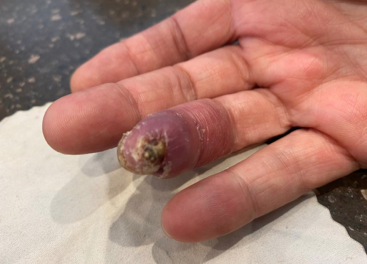 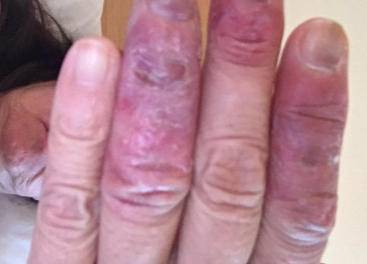 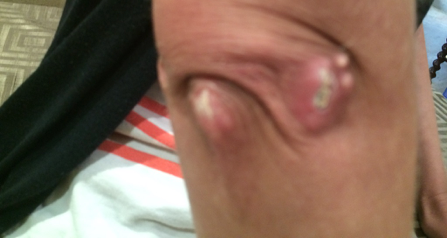 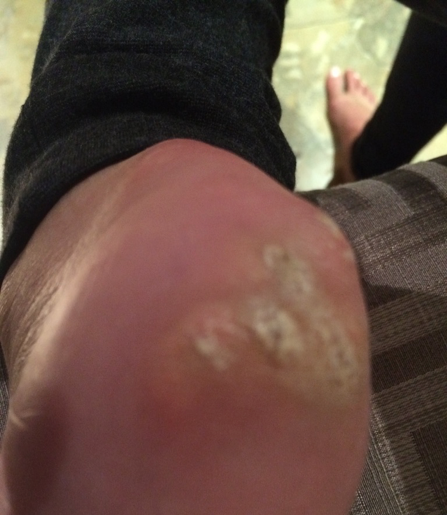 Excès de prise de vitamine D3
Calcifications d’hématomes
Après traumatismes vasculaires


Fréquents chez les patients porteurs d’OIO
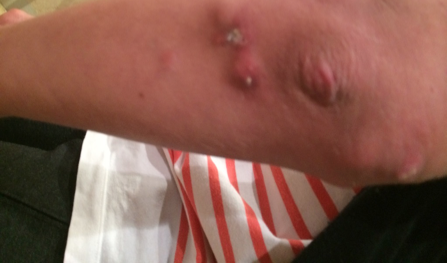 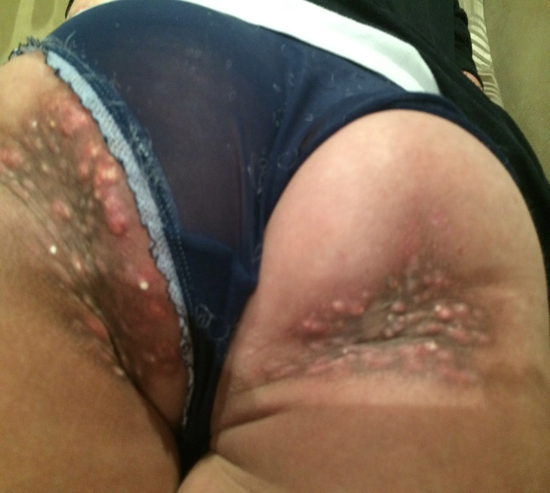 Excès de prise de vitamine D3
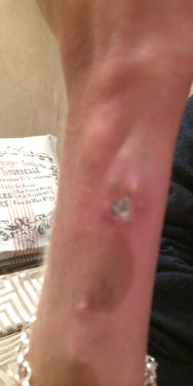 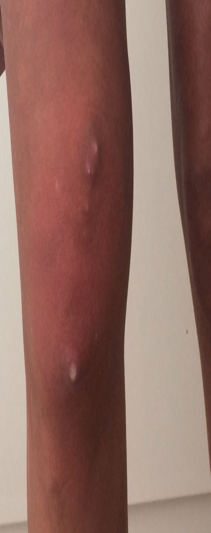 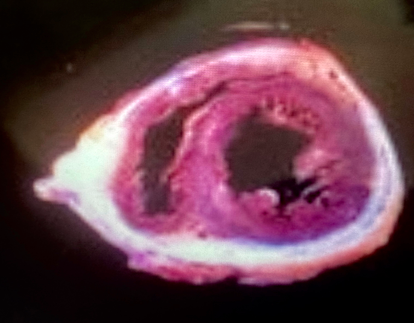 MON PATIENT DE 2001 À 2020 – 18 ans au départ
Fibromyalgie 2001 - AB
Cirrhose hépatique 2004- AB
Péricardite constructive 2008-       Chirurgie
Triple pontage 2017 – AB
Anhédonie 2018 - AB
MON DIAGNOSTIC à travers le temps
Rickettsie
Fièvre Q
Mycoplasme
Chlamydia pneumonia
Bilharziose
Excès de prise de vitamine D	    suppléments sportifs
[Speaker Notes: Au Cap: décortication du péricarde avec succès]
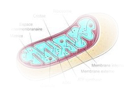 Un vaisseau sanguin normal
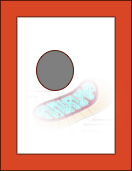 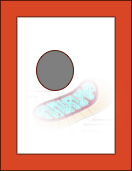 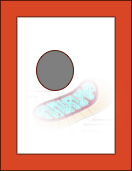 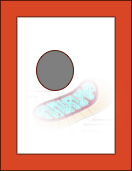 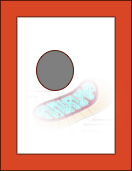 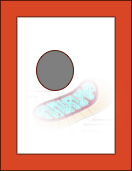 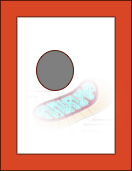 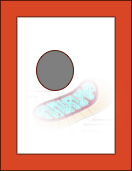 Avec
Son


noyau
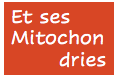 Cellule endothé
liale
9
Flot sanguin
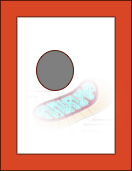 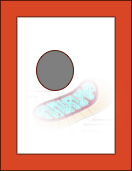 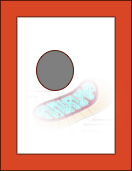 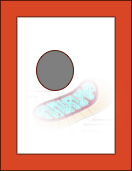 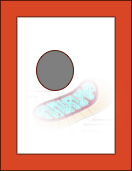 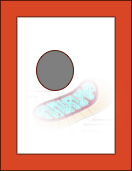 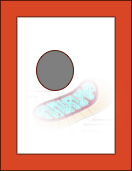 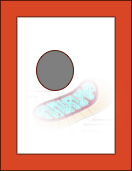 Une cellule endothéliale envahie
par phagocytose
perd son noyau et ses
mitochondries se font dévorer
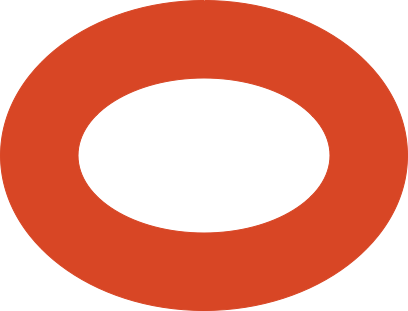 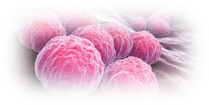 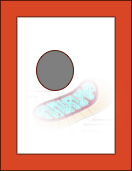 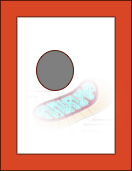 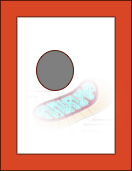 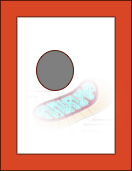 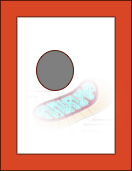 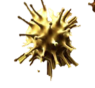 cellule
endothéliale
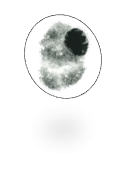 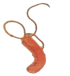 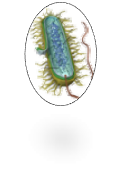 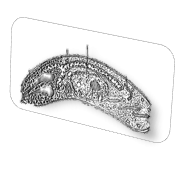 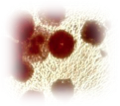 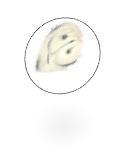 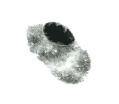 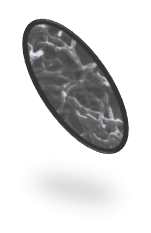 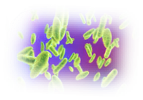 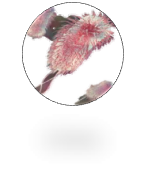 Flot sanguin
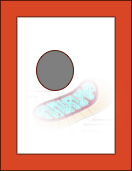 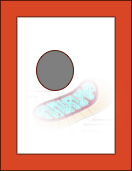 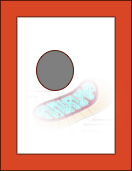 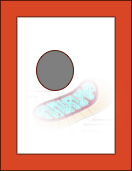 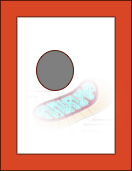 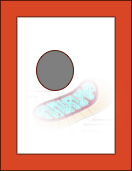 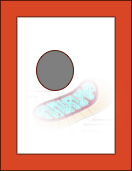 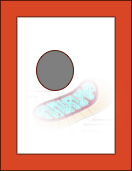 Fibromyalgie: maladie mitochondriale?
Ligue suisse contre le rhumatisme
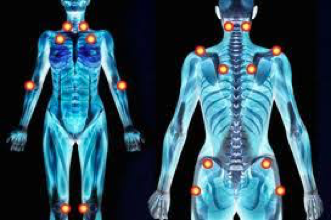 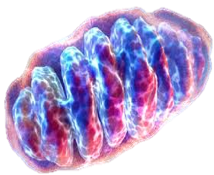 Cellule envahie
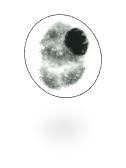 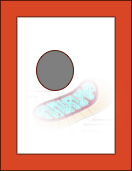 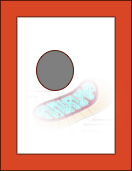 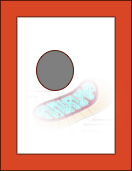 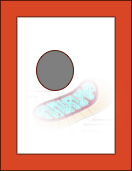 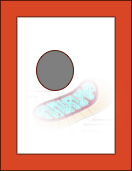 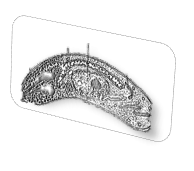 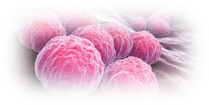 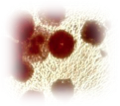 cellule
endothéliale
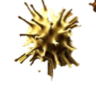 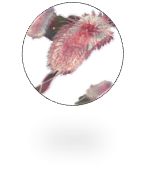 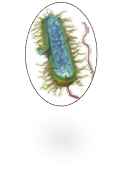 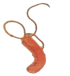 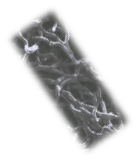 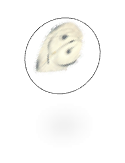 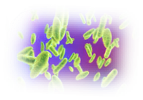 Flot sanguin
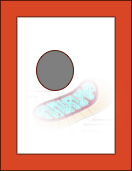 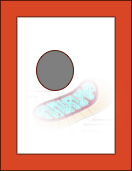 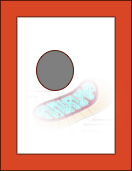 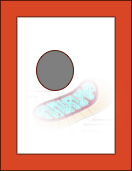 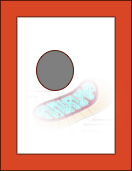 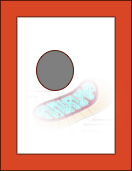 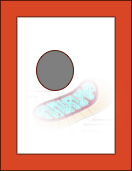 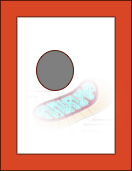 la cellule endothéliale se lacère par la force de ses occupants
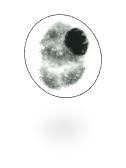 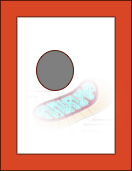 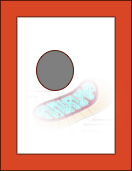 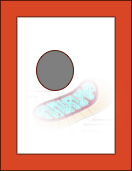 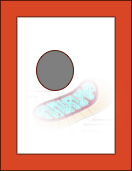 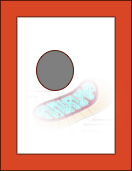 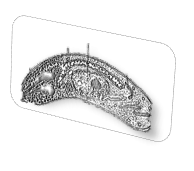 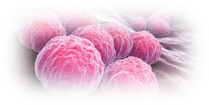 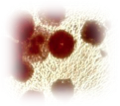 cellule
endothéliale
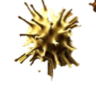 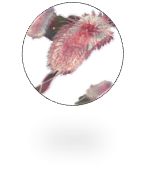 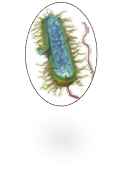 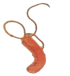 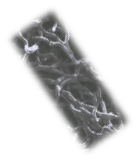 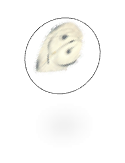 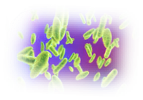 Flot sanguin
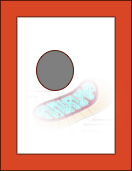 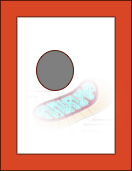 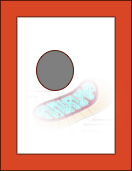 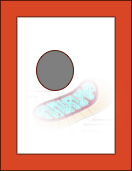 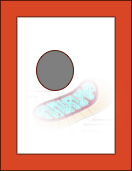 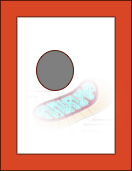 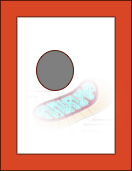 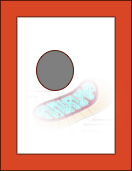 Et produit 3 types de toxines:
 



-Endotoxines  = fatigue, douleurs
-Neurotoxines = psychoses, neurologie
-Allergènes  	= digestif & cutané
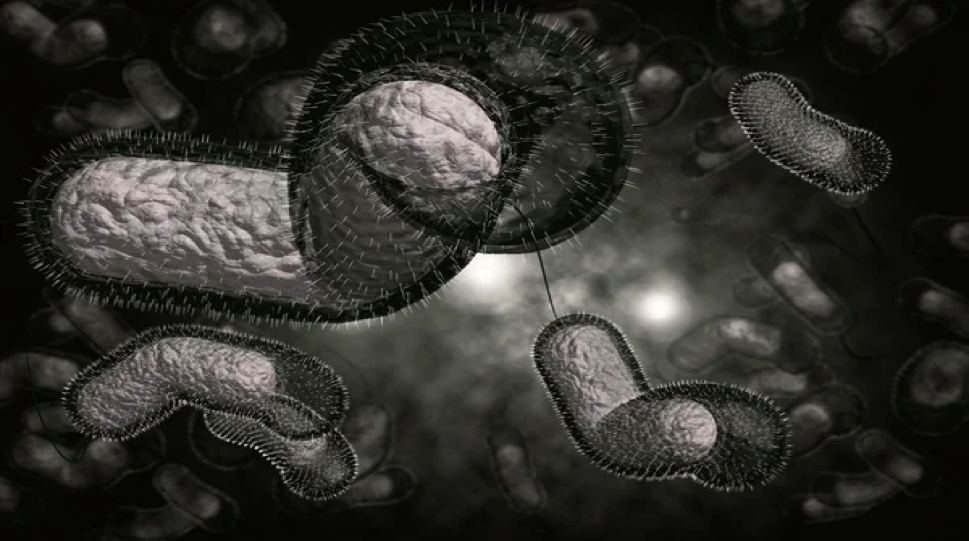 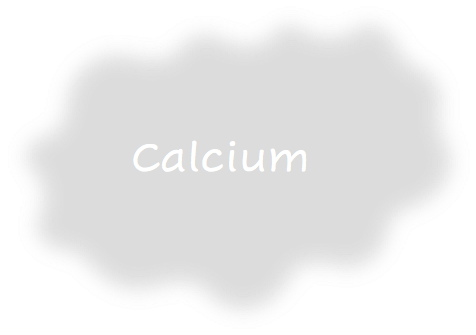 Réparation de la cellule déchirée
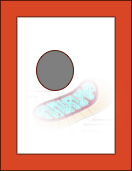 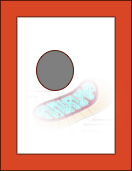 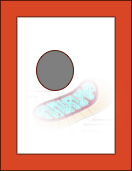 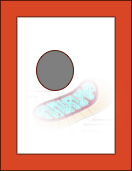 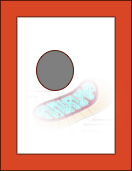 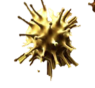 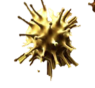 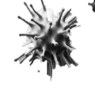 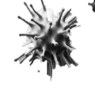 Flot sanguin
Plaquettes activées
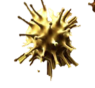 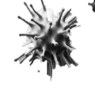 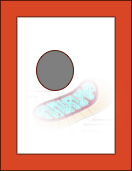 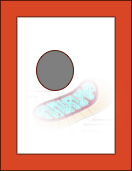 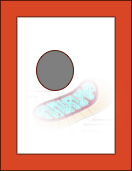 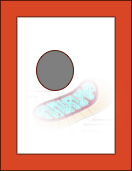 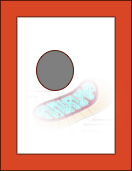 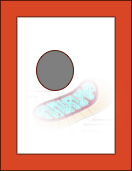 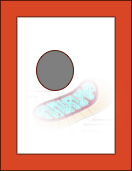 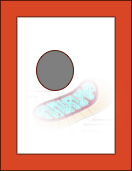 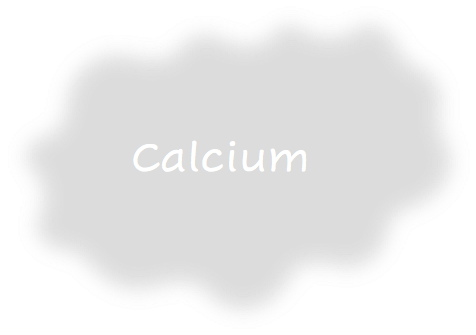 Réparation de la cellule déchirée
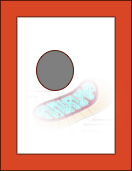 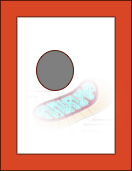 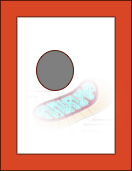 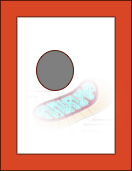 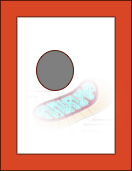 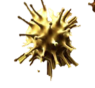 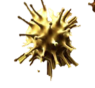 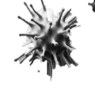 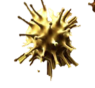 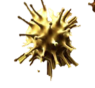 Flot sanguin
Plaquettes activées
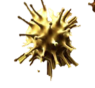 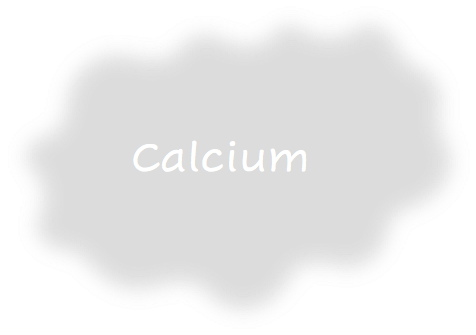 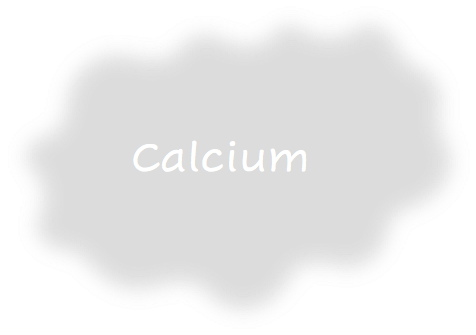 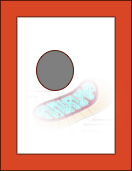 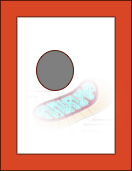 Diminuer le Cholestérol
Ou
Augmenter le Calcium
?
La vascularite présentée ci-dessus
est responsable de
 
Thromboses
D’embolismes
de même que d’une sévère anoxémie tissulaire
Et d’acidose métabolique
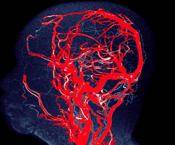 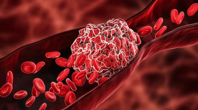 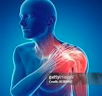 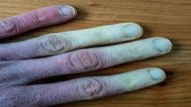 [Speaker Notes: Tissulaire responsible de la majorité des symptomes selon la position, regroupés ensuite en Syndromes= un nom de maladie qui correspond à un traitement spécifique.]
Lorsque plusieurs cellules endothéliales
sont envahies, le vaisseau sanguin devient
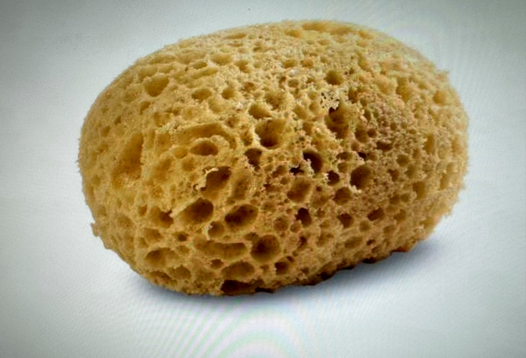 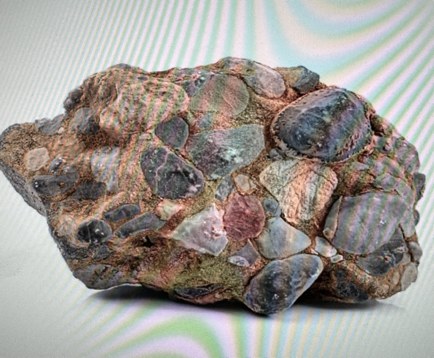 une véritable éponge
avant de devenir artériosclérose
En cas de chute
Une pierre casse             	 un vaisseau rebondit
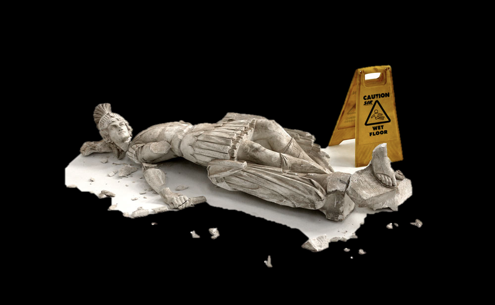 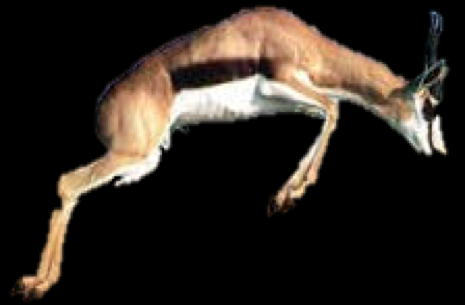 L’élasticité de sa vascularisation
Pas d’élasticité
[Speaker Notes: Fracture de côtes durant la consultation lors d’une toux irrepressible.
L’ostéopétrose, maladie des os de marbre, maladie héreditaire, entrainant des fractures fréquentes]
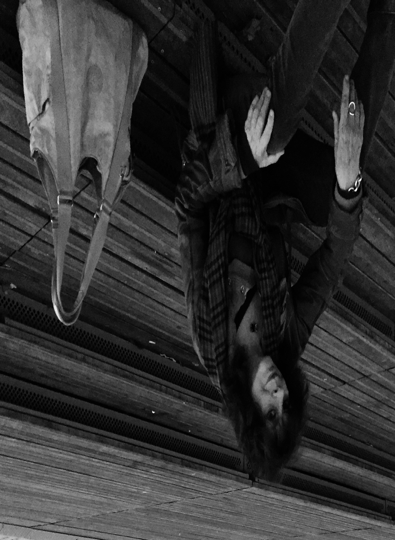 En fait mon exercice de lier génétique et spécialité parait superflu après vérification du questionnaire à remplir avant la visite médicale et concernant les antécédents familiaux…
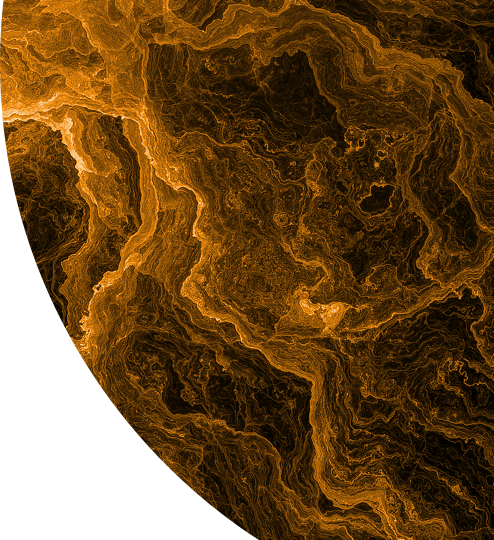 Merci de votre attention